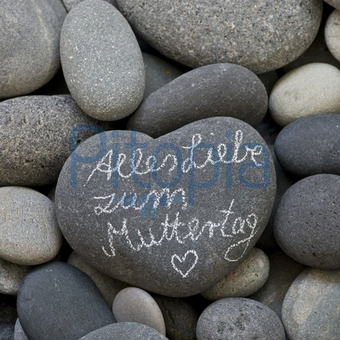 Thomas Hammer
Lied zum Muttertag
Презентация выполнена
Учителем нем. яз. 
ГБОУ СОШ № 493
Сорокиной С.С.
Blumen mehren sichUnd Knospen wollen blühen
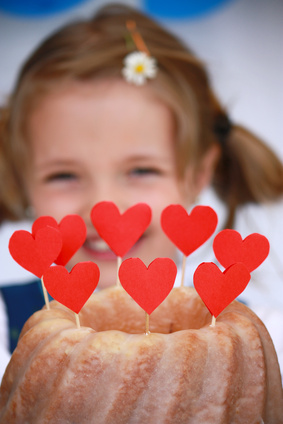 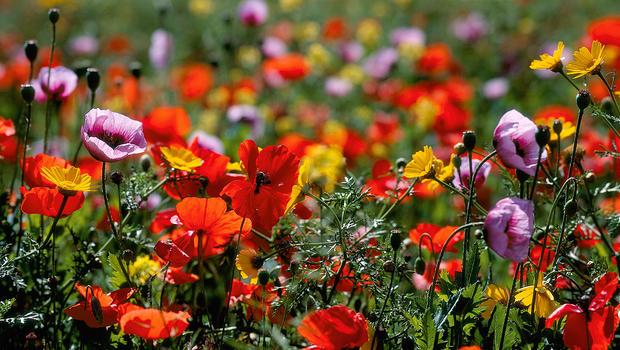 Kinder sind glücklichWeil ihre Mütter sich bemühen
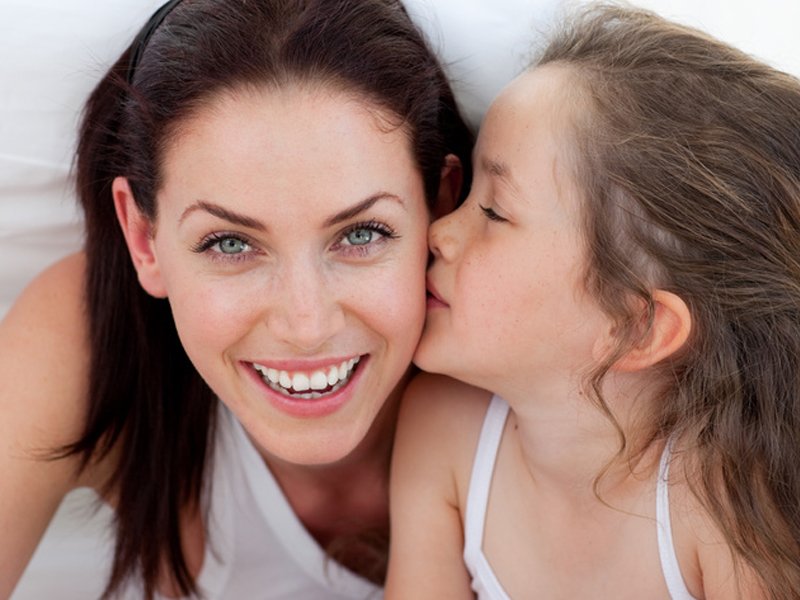 Deine Liebe ist wie ein LichtSie leuchtet mir durchs ganze Leben
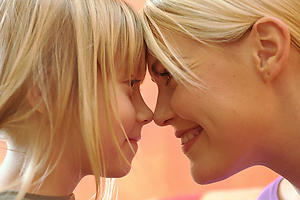 Ich bin erhellt nur durch dichDanke dass es dich gibt
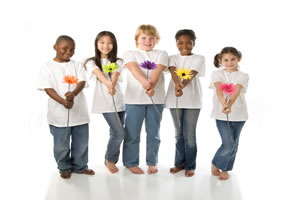 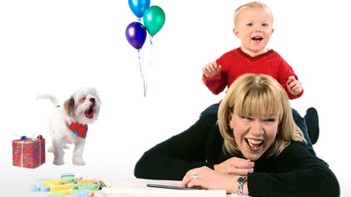 Das Licht am frühen MorgenLockt die Vögel aus dem Haus
Wie die Sonne ihre StrahlenTeilst du deine Liebe aus
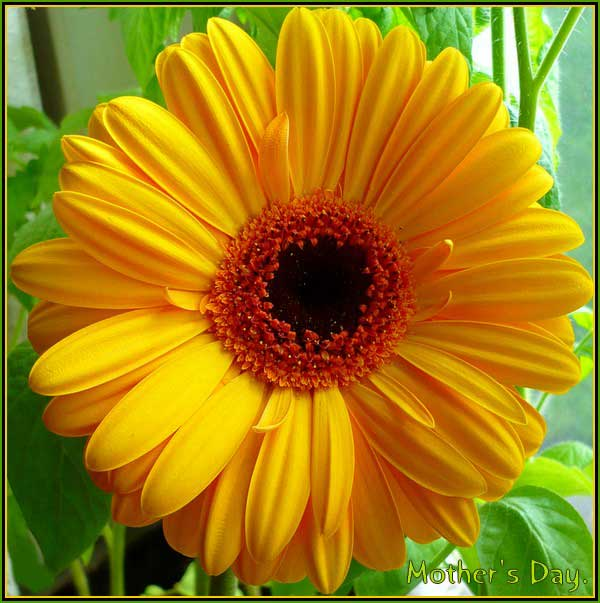 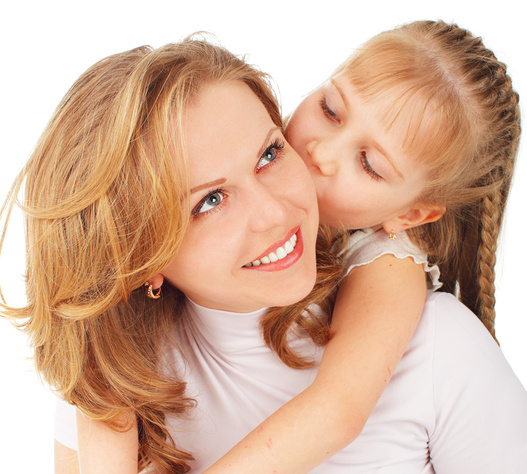 Deine Liebe ist wie ein LichtSie leuchtet mir durchs ganze Leben
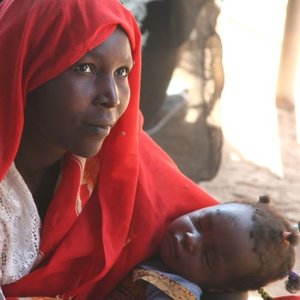 Ich bin erhellt nur durch dichDanke dass es dich gibt
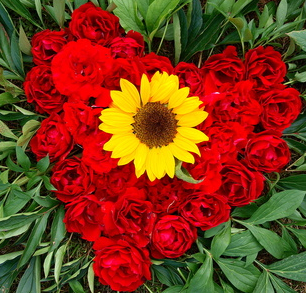 Lied zum MuttertagGBlumen mehren sichDUnd Knospen wollen blühenD7Kinder sind glücklichG G7Weil ihre Mütter sich bemühenC GDeine Liebe ist wie ein LichtD7 G G7Sie leuchtet mir durchs ganze LebenC GIch bin erhellt nur durch dichD7 GDanke dass es dich gibtGDas Licht am frühen MorgenDLockt die Vögel aus dem HausD7Wie die Sonne ihre StrahlenG G7Teilst du deine Liebe aus
Festtagslieder.de   
 http://www.festtagsgedichte.de/festtage/muttertag/lied-zum-muttertag.htm
www.festtagsgedichte.de
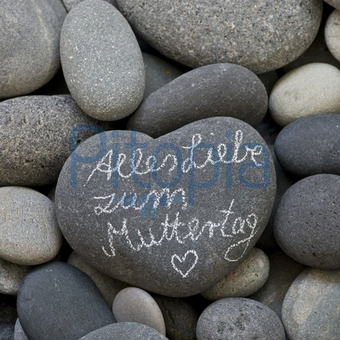 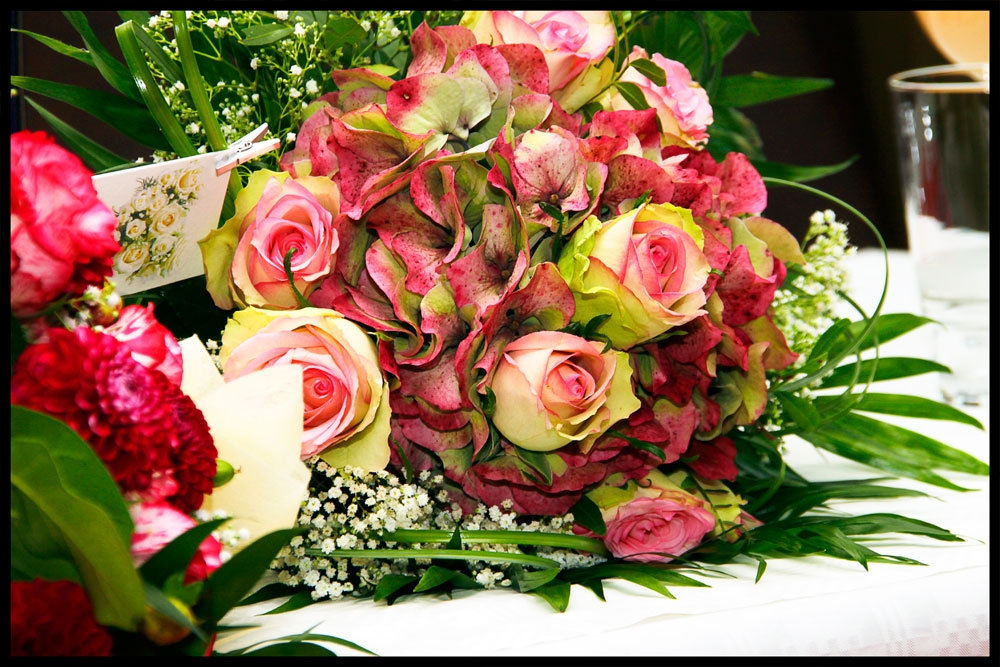